SOCIAL EMOTIONAL LEARNING 
UNTUK KESIAPAN KERJA

SOSIAL AWARENESS
Modul 

EMPATI
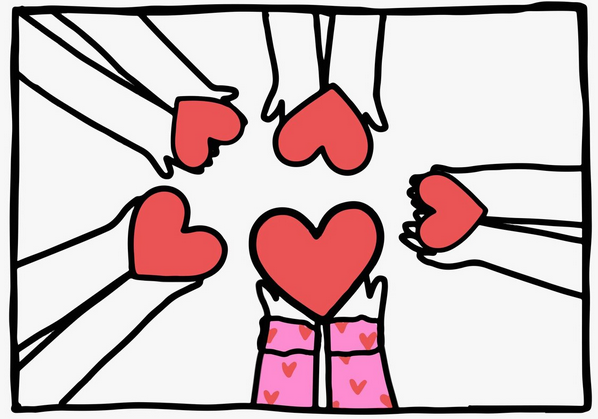 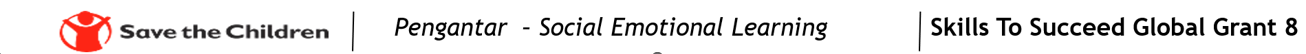 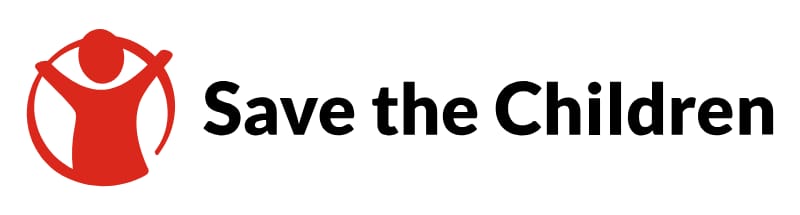 Skills To Succeed Global Grant 8
Skills To Succeed Global Grant 8
Pengantar  – Social Emotional Learning
Skills To Succeed Global Grant 8
Skills To Succeed Global Grant 8
Pengantar – Social Emotional Learning
TUJUAN PEMBELAJARAN
Setelah mempelajari materi ini diharapkan peserta akan:
Menempatkan diri (membayangkan/cerminan) dalam kondisi atau situasi seseorang sehingga memahami bagaimana perasaan mereka , termasuk seseorang yang berbeda dengan saya (mis. Memiliki perbedaan gender, memiliki disabilitas tertentu)

Menumbuhkan reaksi dalam cara yang tepat untuk membantu seseorang agar merasa lebih baik.
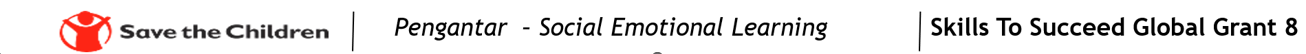 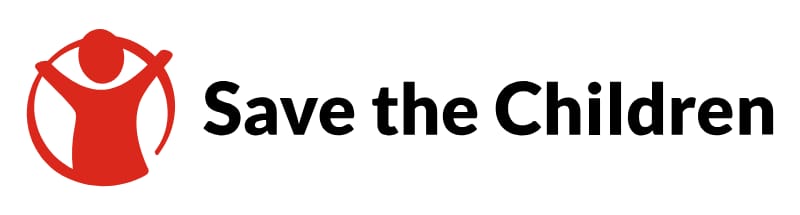 Skills To Succeed Global Grant 8
Pengantar  – Social Emotional Learning
Skills To Succeed Global Grant 8
Skills To Succeed Global Grant 8
Pengantar – Social Emotional Learning
D
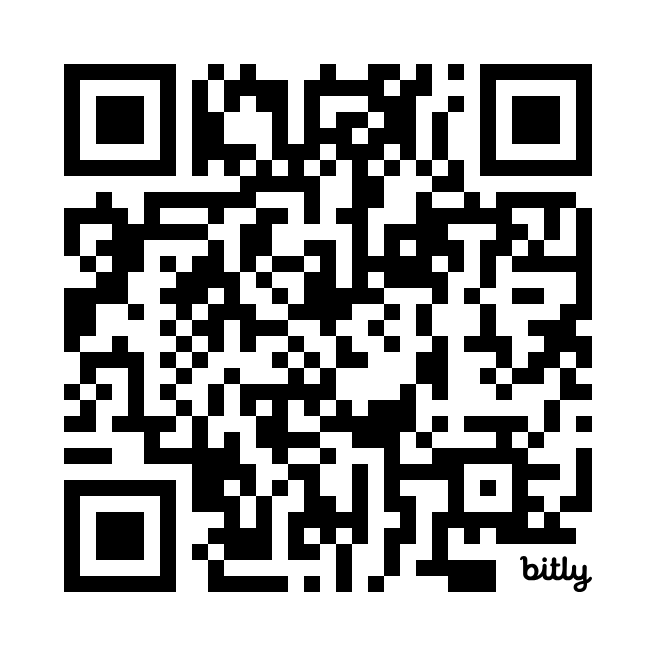 A
https//:lms.savethechildren.or.id/courses/
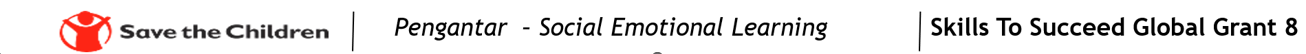 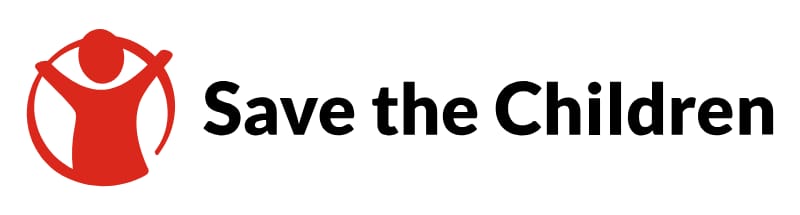 Skills To Succeed Global Grant 8
Pengantar  – Social Emotional Learning
Skills To Succeed Global Grant 8
Skills To Succeed Global Grant 8
Pengantar – Social Emotional Learning
Apa yang Akan Kamu Katakan?
Temanmu tidak lulus ujian

Termanmu baru saja ditolak
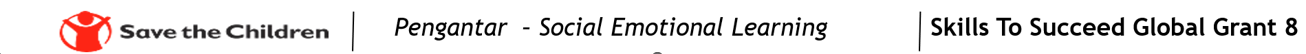 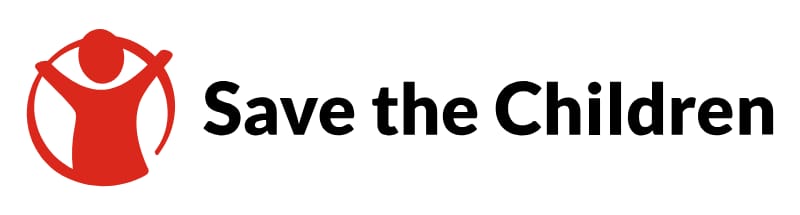 Skills To Succeed Global Grant 8
Pengantar  – Social Emotional Learning
Skills To Succeed Global Grant 8
Skills To Succeed Global Grant 8
Pengantar – Social Emotional Learning
Apa itu EMPATI????
kemampuan untuk memahami dan merasakan perasaan dan pengalaman orang lain.
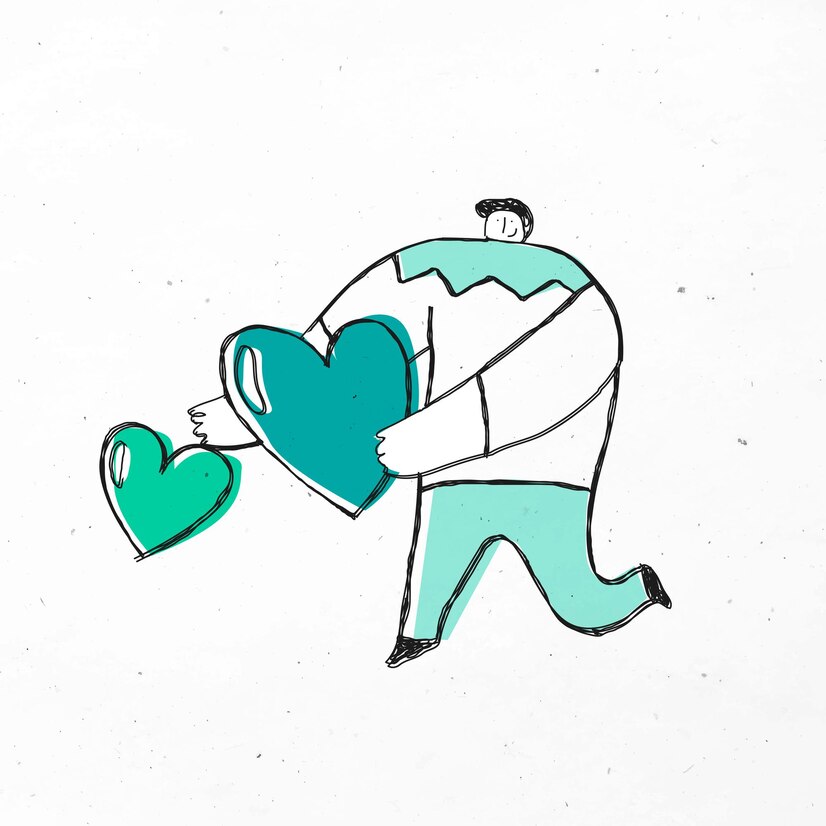 Konsep Utama:
Mendengarkan tanpa menghakimi.
Memahami, bukan hanya merasa kasihan.
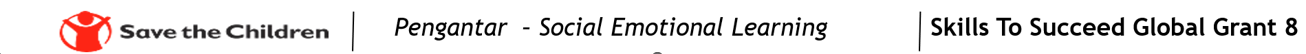 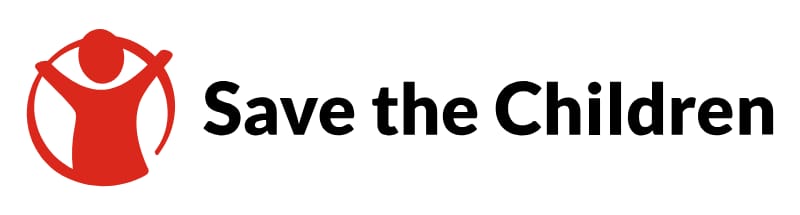 Skills To Succeed Global Grant 8
Pengantar  – Social Emotional Learning
Skills To Succeed Global Grant 8
Skills To Succeed Global Grant 8
Pengantar – Social Emotional Learning
Kanapa Empati Penting:


Membangun Hubungan yang Lebih Baik
Dengan empati, kita memahami perasaan orang lain, menciptakan hubungan yang saling percaya dan mendalam.

Mengurangi Konflik
Empati membantu kita melihat masalah dari perspektif orang lain, sehingga lebih mudah menemukan solusi yang damai.

Meningkatkan Komunikasi yang Efektif
Orang merasa lebih nyaman berbicara dengan seseorang yang mendengarkan tanpa menghakimi.

Mengajarkan Toleransi
Empati membuat kita menerima perbedaan dan menghormati pengalaman unik setiap individu.
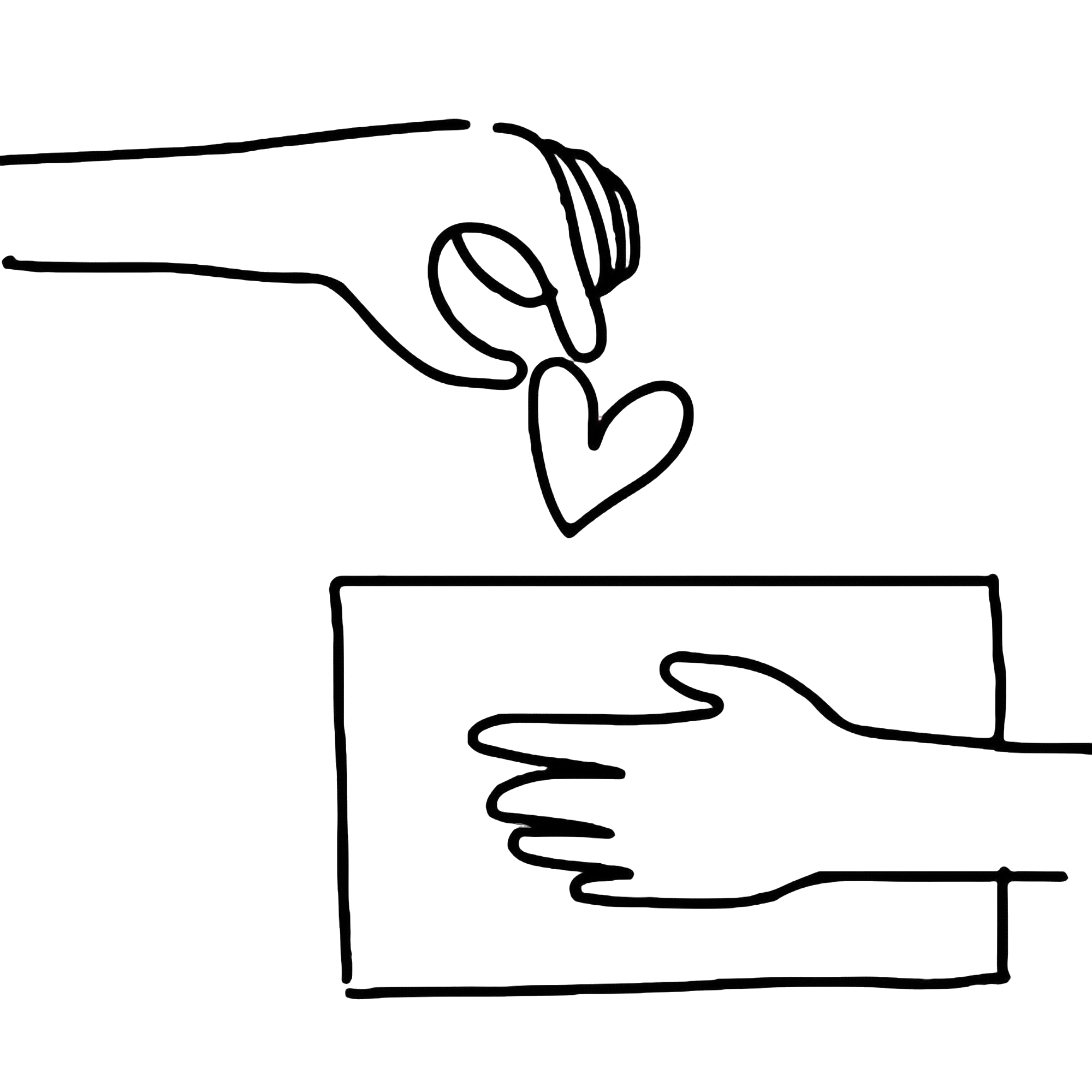 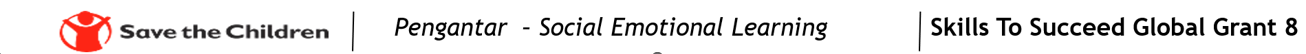 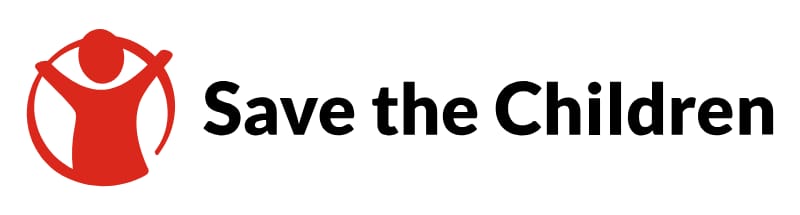 Skills To Succeed Global Grant 8
Pengantar  – Social Emotional Learning
Skills To Succeed Global Grant 8
Skills To Succeed Global Grant 8
Pengantar – Social Emotional Learning
Empati  vs  Simpati
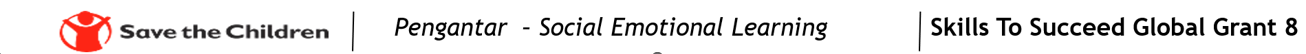 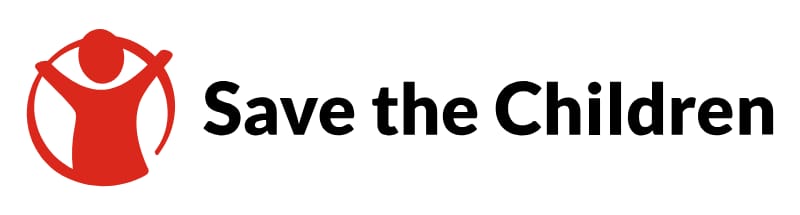 Skills To Succeed Global Grant 8
Pengantar  – Social Emotional Learning
Skills To Succeed Global Grant 8
Skills To Succeed Global Grant 8
Pengantar – Social Emotional Learning
Tips untuk Lebih Empati di Dunia Digital:

Bayangkan perasaan orang lain sebelum mengetik atau membalas chat 
Hindari membandingkan diri dengan orang lain di media sosial.
Jadilah pendukung, bukan pengkritik.
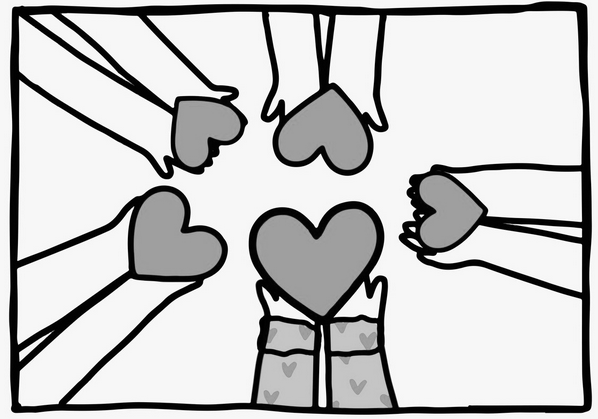 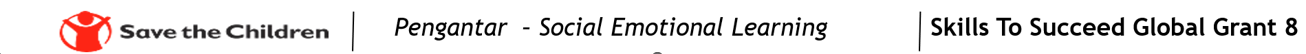 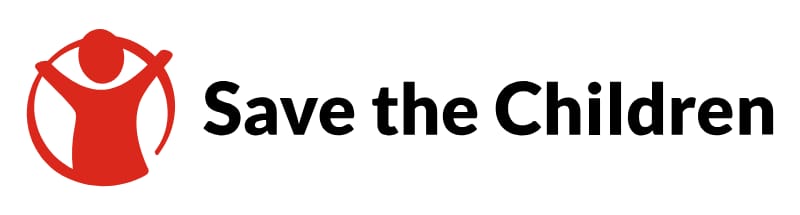 Skills To Succeed Global Grant 8
Pengantar  – Social Emotional Learning
Skills To Succeed Global Grant 8
Skills To Succeed Global Grant 8
Pengantar – Social Emotional Learning
Contoh Praktik Empati Digital:
Mendengarkan secara aktif: Tunjukkan perhatian saat orang lain berbagi cerita online.
Berpikir sebelum berkomentar: Hindari komentar negatif yang bisa melukai.
Menyebarkan kebaikan: Bagikan konten yang bermanfaat dan mendukung.
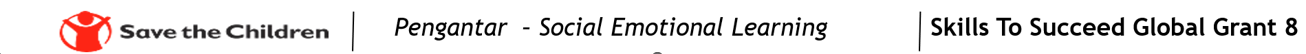 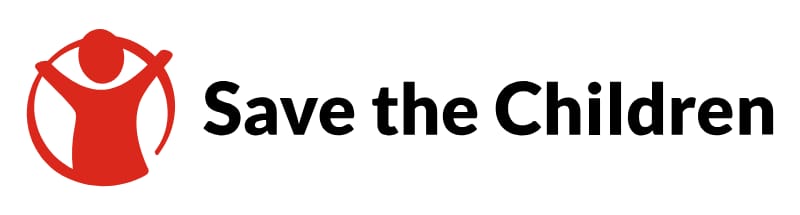 Skills To Succeed Global Grant 8
Pengantar  – Social Emotional Learning
Skills To Succeed Global Grant 8
Skills To Succeed Global Grant 8
Pengantar – Social Emotional Learning
P
Praktek Pembelajaran
SEBERAPA EMPATI KAMU?
Tulis jawabanmu dan upload di LMS
Temanmu sedang bersedih/menangis. Setelah menanyakan ternyata ada keluarganya ada yang meninggal dunia. Apa yang ingin kamu sampaikan agar temanmu lebih merasa tenang.?

Atasan/Guru mu marah-marah. Kelas terlihat sangat kacau, sampah berserakan dan tidak ada yang terlihat memperbaikinya. Apa yang ingin kamu sampaikan kepada gurumu agar meredakan amarahnya?

Adik/kakak mu terlihat senyum bahagia. Mendapatkan hadiah dari orang tua sebuah handphone baru di hari ulang tahunnya. Sementara kamu merasa membutuhkan ponsel baru juga. Apa yang terpikirkan oleh mu?

Ibu mu sedang mencuci pakaianmu yang telah banyak dan belum dicuci. Ucapkan kalimat tawaran yang menunjukan kalian bersedia untuk membantu
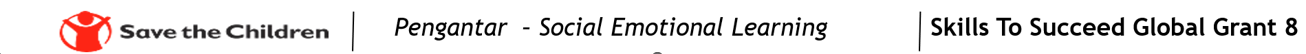 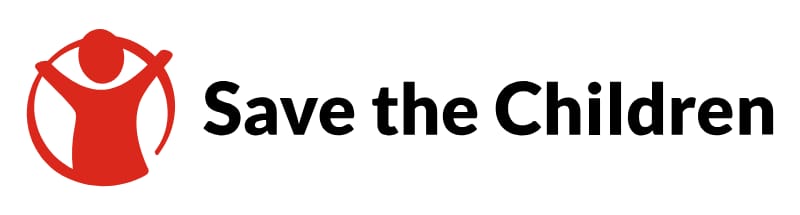 Skills To Succeed Global Grant 8
Pengantar  – Social Emotional Learning
Skills To Succeed Global Grant 8
Skills To Succeed Global Grant 8
Pengantar – Social Emotional Learning
U
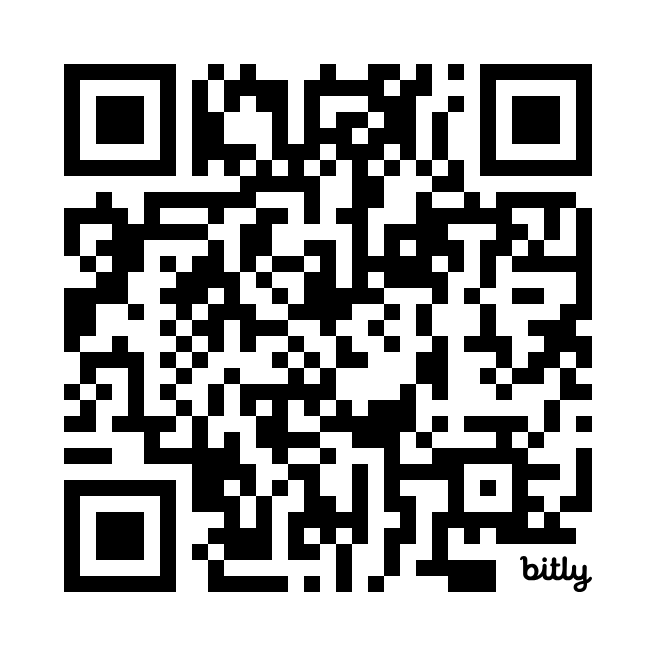 R
https//:lms.savethechildren.or.id/courses/
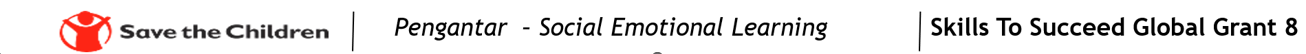 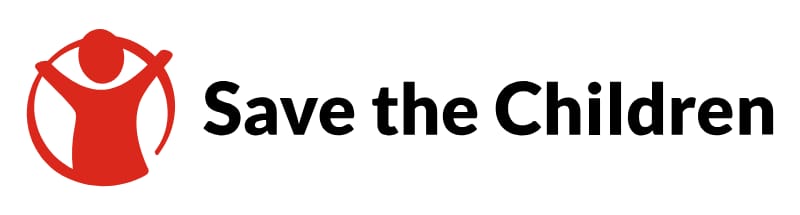 Skills To Succeed Global Grant 8
Pengantar  – Social Emotional Learning
Skills To Succeed Global Grant 8
Skills To Succeed Global Grant 8
Pengantar – Social Emotional Learning